মালিয়ারা- মহিরা-মহিরাহিখাইন অনলাইন ক্লাসে সবাইকে স্বাগতম
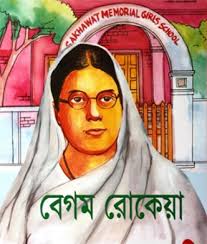 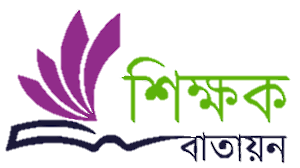 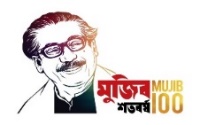 পরিচিতি
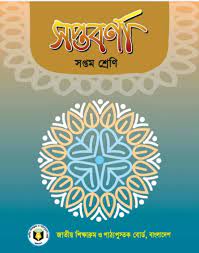 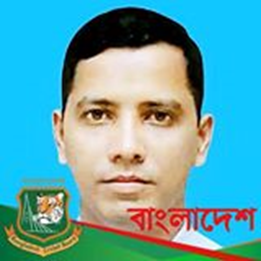 মোঃ নিজাম উদ্দিনসহকারী শিক্ষক (কম্পিউটার শিক্ষা)মালিয়ারা- মহিরা-মহিরাহিখাইন উচ্চ বিদ্যালয়পটিয়া, চট্টগ্রাম।
মোবাইলঃ ০১৮১৪৪৩২০২১
ইমেলঃ mdnizamuddin20@gmail.com
শ্রেণীঃ	সপ্তম 
বিষয়ঃ	বাংলা
অধ্যায়ঃ	৮ম
পাঠঃ 	রোকেয়া সাখাওয়াত হোসেন
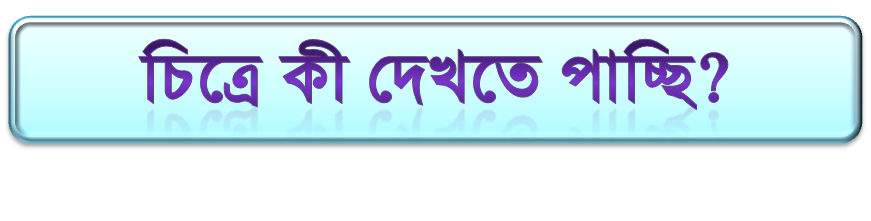 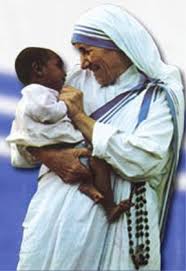 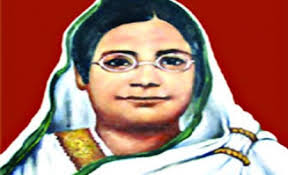 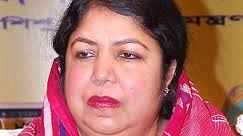 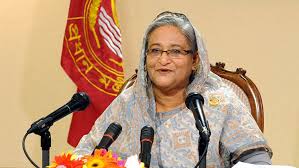 মহান নারীদের স্মরণ করি
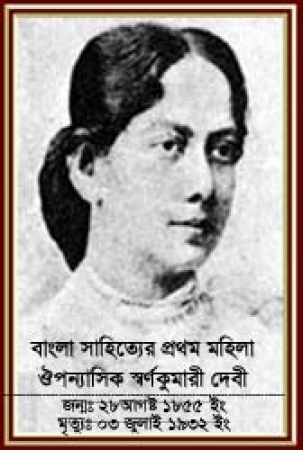 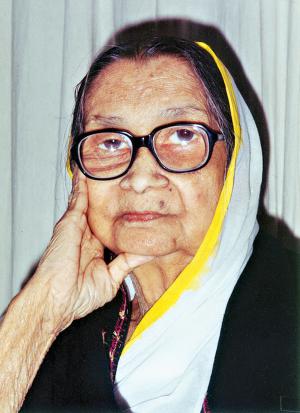 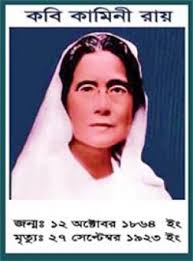 বেগম সুফিয়া কামাল
কামিনী রায়
স্বর্ণ কুমারী দেবী
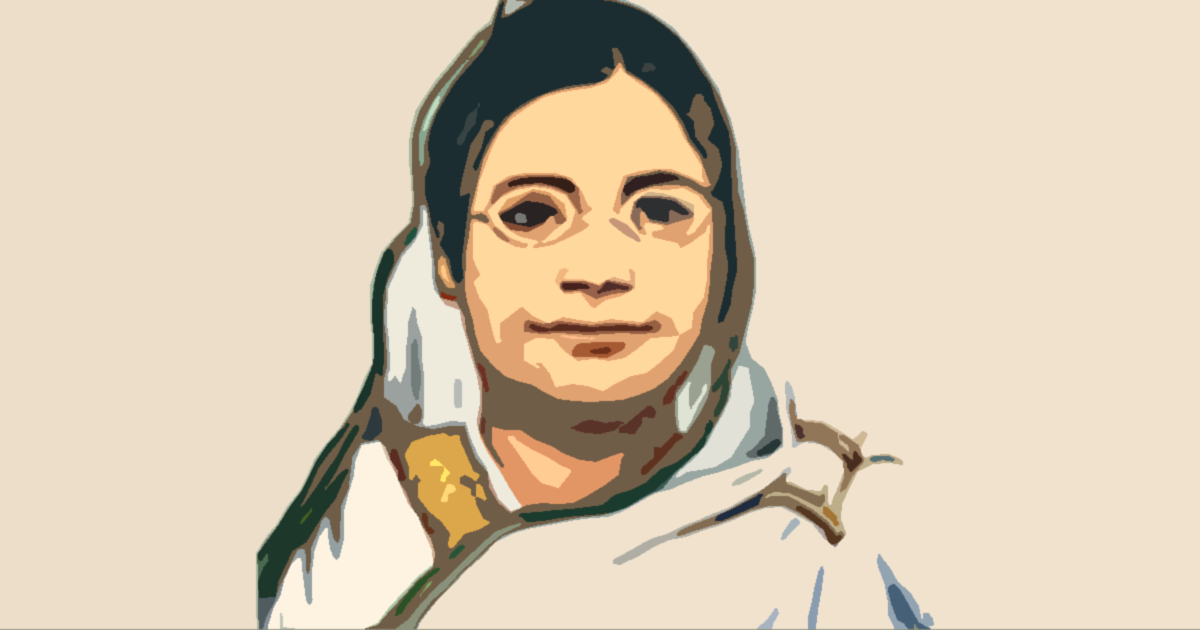 বেগম রোকেয়া
ছবিটি কোন নারীর ?
আজকের আলোচ্য বিষয়
রোকেয়া সাখাওয়াত হোসেন
সেলিনা হোসেন
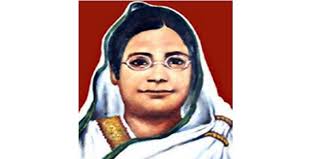 6
শিখনফল
এই পাঠ শেষে শিক্ষার্থীরা...
১।  লেখক ‘সেলিনা হোসেন’ এর পরিচয় বলতে পারবে।
২। ‘রোকেয়া সাখাওয়াত’ হোসেনের পরিচয় বর্ণনা করতে পারবে।
৩। লেখক ‘সেলিনা হোসেনের সাহিত্যকর্ম বলতে পারবে।
 ৪। নারী মুক্তির আন্দোলনে রোকেয়ার অবদান ব্যাখ্যা করতে পারবে।
জন্ম
সেলিনা হোসেন
প্রতিভা
রচনাবলী
6/13/2021
8
8
আদর্শ পাঠ
সরব পাঠ
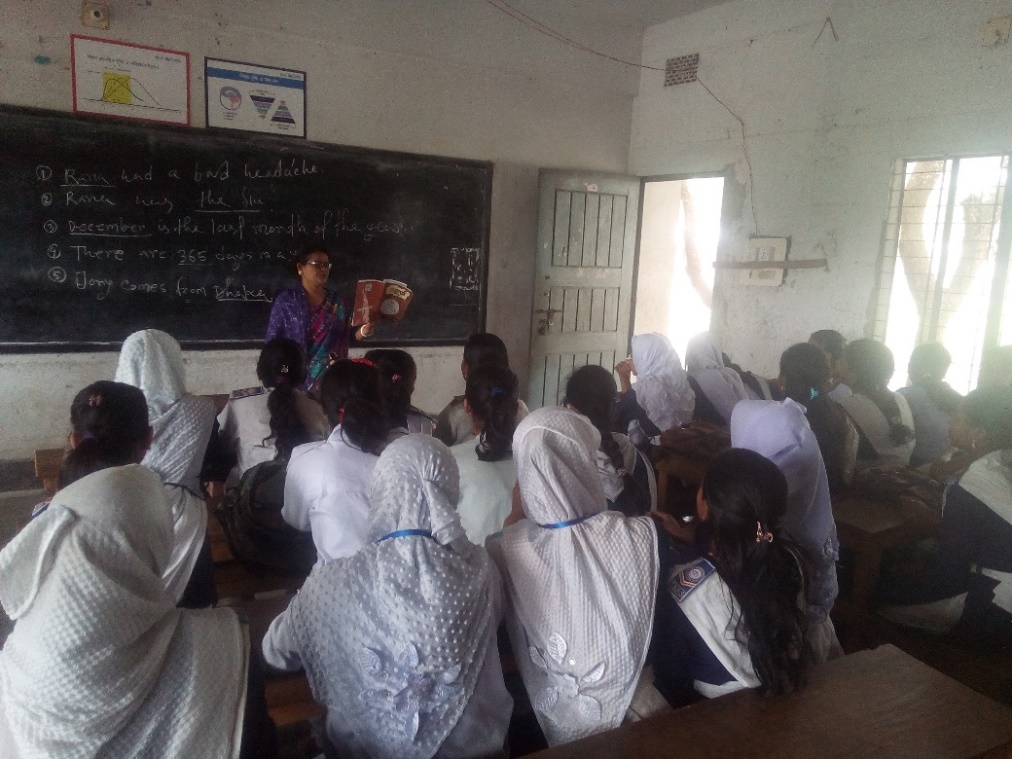 বেগম রোকেয়ার পরিচিতি
রোকেয়া সাখাওয়াত
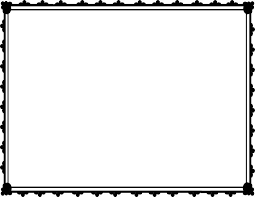 লেখাপড়া
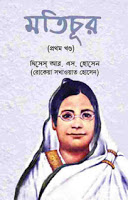 বেগম রোকেয়ার পরিবারে পর্দা প্রথার এতই কড়াকড়ি ছিল যে, স্কুল কলেজের আঙিনায় পা বাড়ানোর সৌভাগ্য বেগম রোকেয়ার হয়নি। তবে রোকেয়ার বড় ভাই ইব্রাহীম সাবের আধুনিক মনস্ক ছিলেন। তিনি রোকেয়া ও করিমুননেসাকে ঘরেই গোপনে বাংলা ও ইংরেজি শেখাতেন।
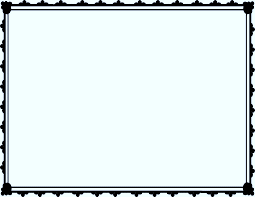 সংসার জীবন
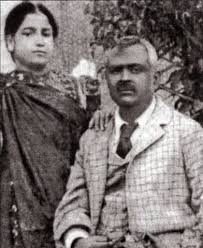 ১৮৯৬ সালে ১৬ বছর বয়সে ভাগলপুরের ডেপুটি ম্যাজিস্ট্রেট উর্দুভাষী ও বিপত্মীক সৈয়দ সাখাওয়াত হোসেনের সঙ্গে বিবাহ বন্ধনে আবদ্ধ হন বেগম রোকেয়া। বিয়ের পর তিনি 'বেগম রোকেয়া সাখাওয়াত হোসেন' নামে পরিচিত হন।
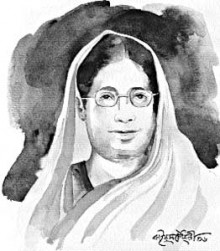 উল্লেখযোগ্য রচনা
সমাজসেবা
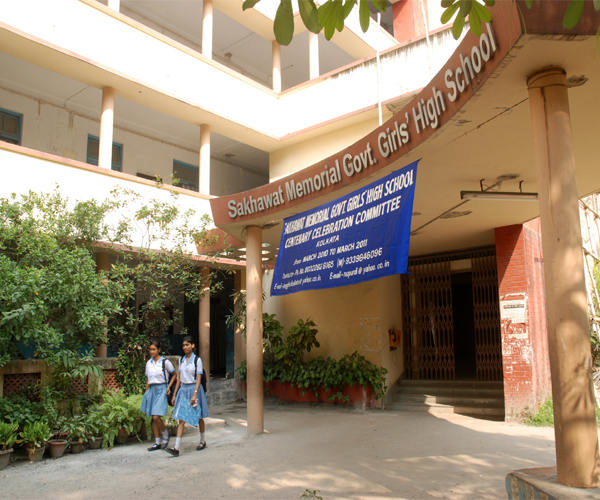 ১৯০৯ সালে সাখাওয়াত হোসেন মৃত্যুবরণ করেন। এর পাঁচ মাস পর রোকেয়া সাখাওয়াত মেমোরিয়াল গার্লস স্কুল নামে একটি মেয়েদের স্কুল প্রতিষ্ঠা করেন ভাগলপুরে। ১৯১৬ সালে তিনি মুসলিম বাঙালি নারীদের সংগঠন আঞ্জুমানে খাওয়াতিনে ইসলাম প্রতিষ্ঠা করেন।
কিছু শব্দের অর্থ জেনে নেই
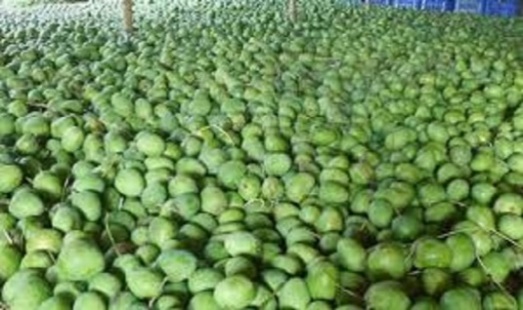 প্রভূত
প্রচুর।
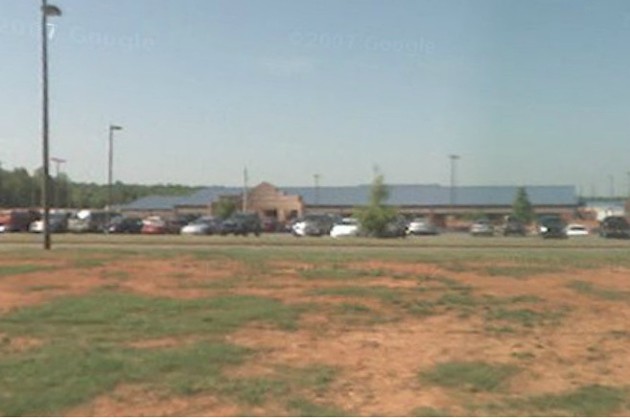 জমিজমা।
ভূসম্পত্তি
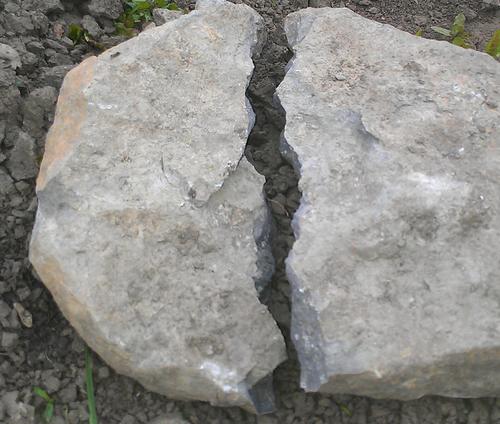 ভাগ, অংশ।
খন্ড
জোড়ায় কাজ
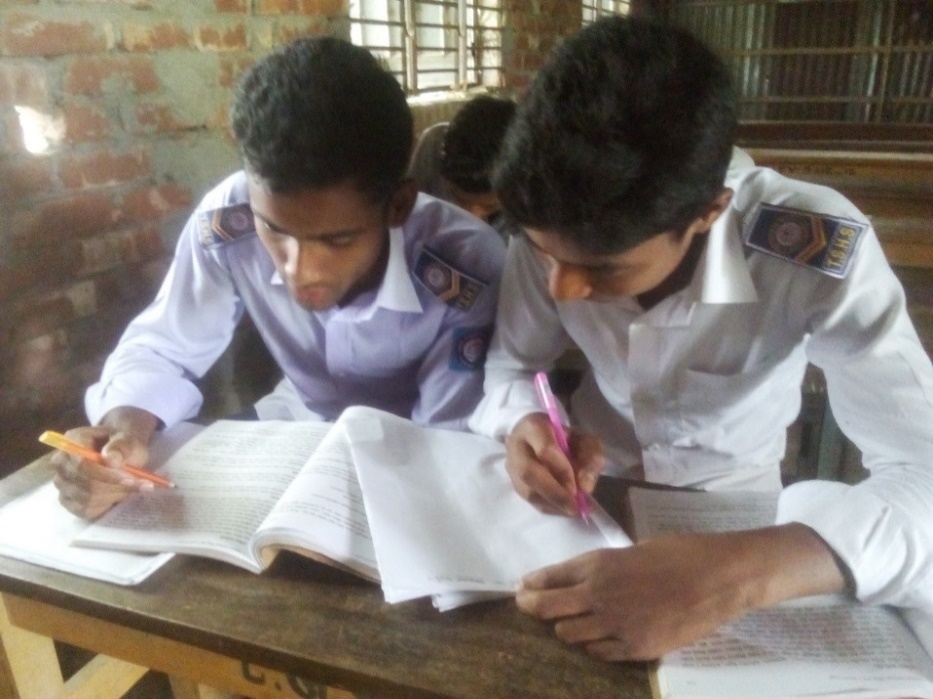 ‘রোকেয়া সাখাওয়াত’ হোসেনের পরিচয় লেখ।
দলীয় কাজ
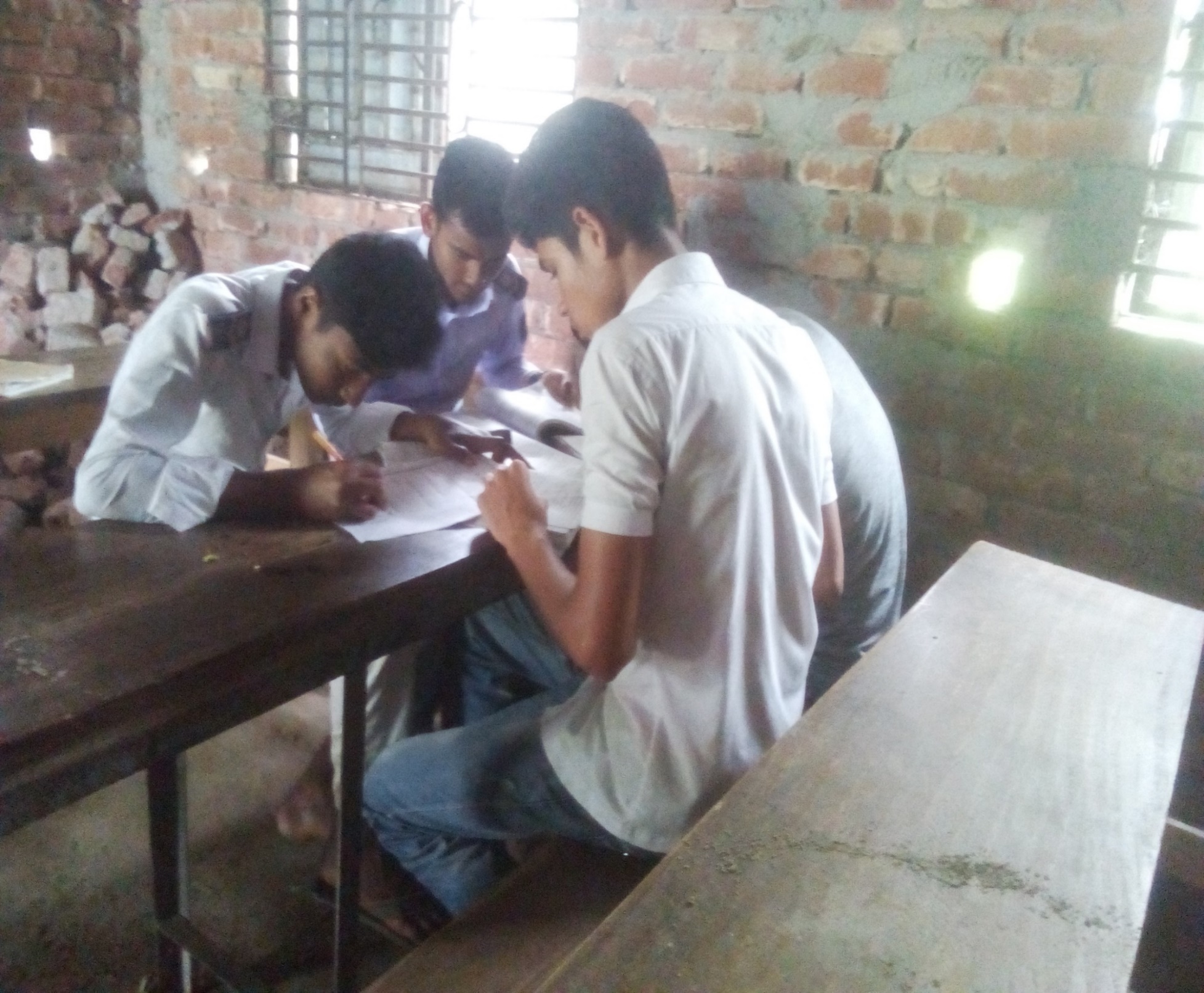 নারী মুক্তির আন্দোলনে রোকেয়ার অবদান ব্যাখ্যা সমুহ বর্ণনা কর।
মূল্যায়ন
বেগম রোকেয়া সাখাওয়াত হোসেনের জন্ম কত তারিখে?
বেগম রোকেয়া সাখাওয়াত হোসেনের গ্রামের বাড়ি কোথায়?
বেগম রোকেয়া সাখাওয়াতের দুইটি বই এর নাম কী?
রোকেয়ার প্রতিষ্ঠিত মহিলা সংগঠনের নাম কী?
রোকেয়ার সাখাওয়াত হোসেনরা কয় ভাই বোন ছিল ?
রোকেয়ার সাখাওয়াত হোসেন কত সালে মৃত্যু বরণ করেন?
বাড়ির কাজ
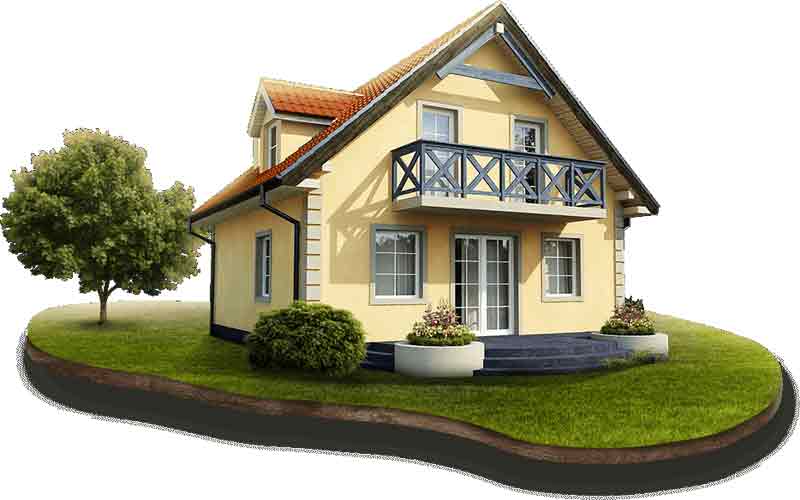 সুন্দর সমাজ গঠনে নারীর ভূমিকা বিশ্লেষণ কর।
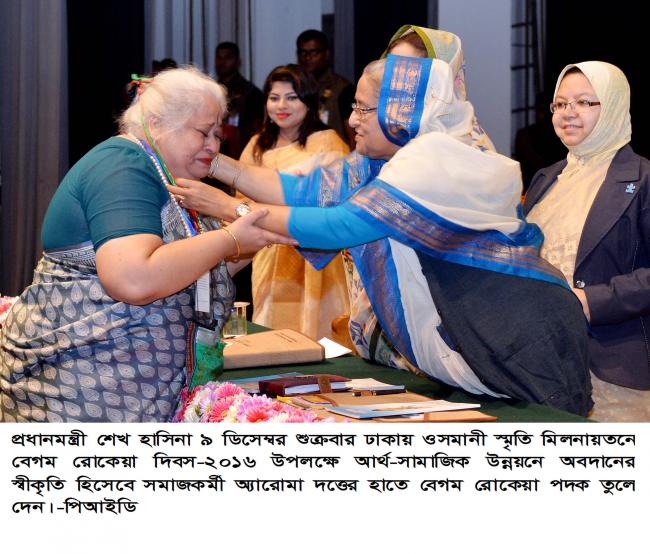 সবাইকে ধন্যবাদ